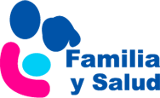 Urticaria
Raúl Peiró Aranda. Pediatra
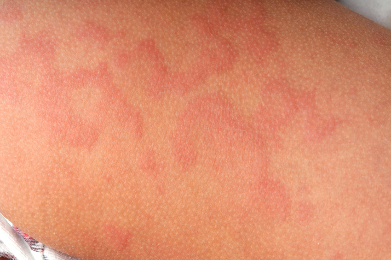 www.familiaysalud.es
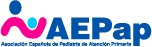 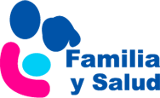 ¿Qué es?
Es una reacción en la piel en forma de habones.
 Produce picor.
 A veces se acompaña de angioedema (hinchazón de cara, extremidades, genitales).
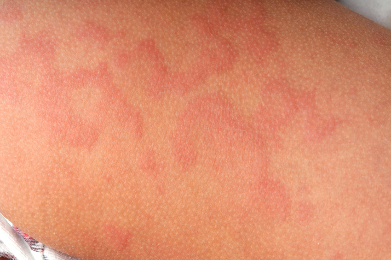 www.familiaysalud.es
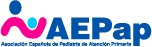 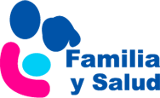 ¿Cómo se trata?
Normalmente dura poco tiempo.
 Si se sabe la causa, lo mejor es evitarla.
 Se utilizan antihistamínicos orales.
 Pueden llegar a usarse corticoides orales.
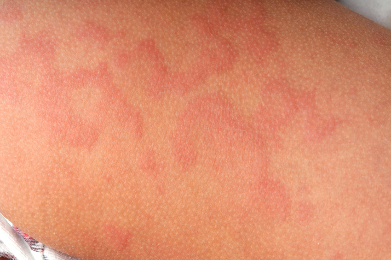 www.familiaysalud.es
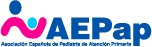 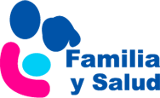 ¿Qué la produce?
Muchas veces no se sabe la causa.
 En niños, lo más frecuente son las infecciones por virus.
 Otras causas son: alimentos, medicamentos, picaduras, causas físicas como calor o frío.
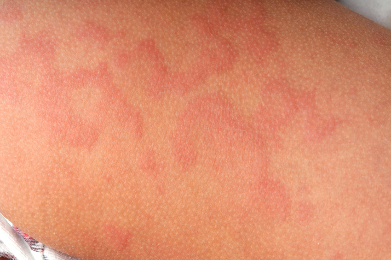 www.familiaysalud.es
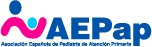 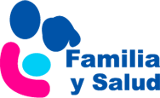 ¿Qué vigilar?
Que no se acompañe de una anafilaxia.
 La anafilaxia produce alguno de los siguientes:
 Náuseas y vómitos. Dolor abdominal.
 Dolor en pecho, dificultad para respirar.
 Cambio en la voz.
 Alteración de conciencia.
 Si aparece: acudir a urgencias.
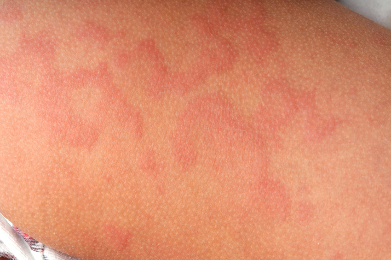 www.familiaysalud.es
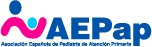